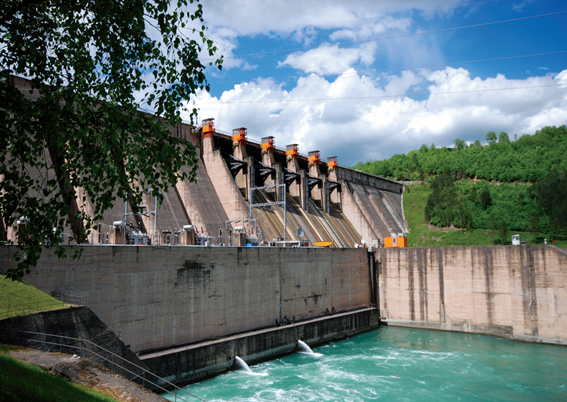 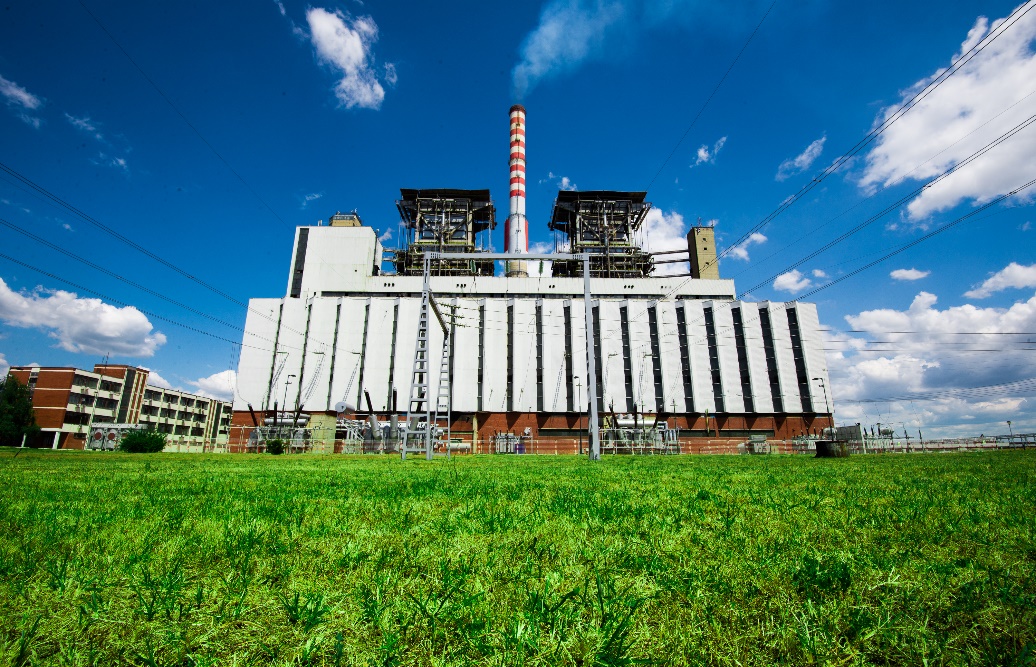 КАКО ЋЕМО СЕ ГРЕЈАТИ ПРЕДСТОЈЕЋЕ ЗИМЕ
КАКО ЋЕМО СЕ ГРЕЈАТИ ПРЕДСТОЈЕЋЕ ЗИМЕ
ЈП Електропривреда Србије поред производње електричне енергије производи и топлотну енергију за потребе грејања градова  и технолошку пару.
Укупна снага постројења у саставу ЈП ЕПС 7.304 MW 

4.032 MW у термоелектранама 
336 MW у термоелектранама-топланама  
2.936 MW у хидроелектранама
ЈП ЕПС
<number>
Термо капацитети ЈП ЕПС
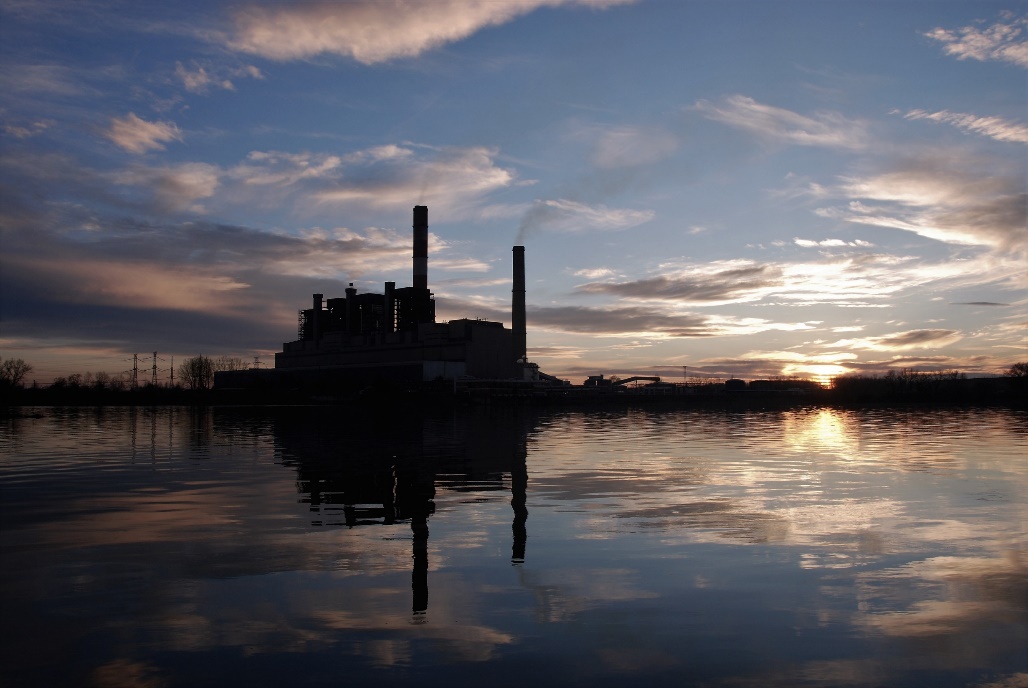 Термоелектране-топлане

ТЕ-ТО „Нови Сад“ са 2 блока укупне снаге 208 МW 
ТЕ-ТО „Зрењанин“ блок А1 снаге 100 МW
ТЕ-ТО „Сремска Митровица“ блок А3 снаге 45 МW
Термоелектране
Термоелектране „Никола Тесла“ Обреновац (ТЕНТ) са укупно 8 блокова укупне снаге 2.787 МW 
ТЕНТ А са 6 блокова снаге 1.597 МW  
ТЕНТ Б са 2 блока снаге 1.190 МW
ТЕ  „Колубара“ са 5 блокова укупне снаге 281 МW
ТЕ „Морава“ укупне снаге 108 МW
Термоелектране „Костолац“
ТЕ „Костолац А“  са 2 блока укупна снаге 281 МW 
ТЕ „Костолац Б“ са 2 блока укупне снаге 640 МW
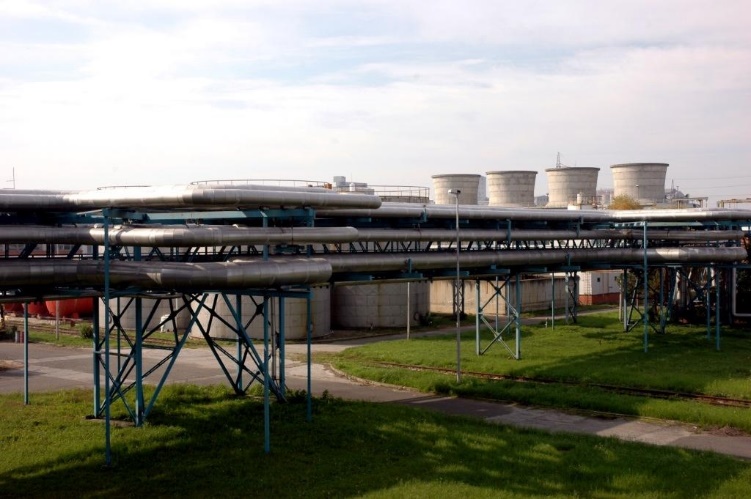 ЈП ЕПС
<number>
Хидро капацитети ЈП ЕПС
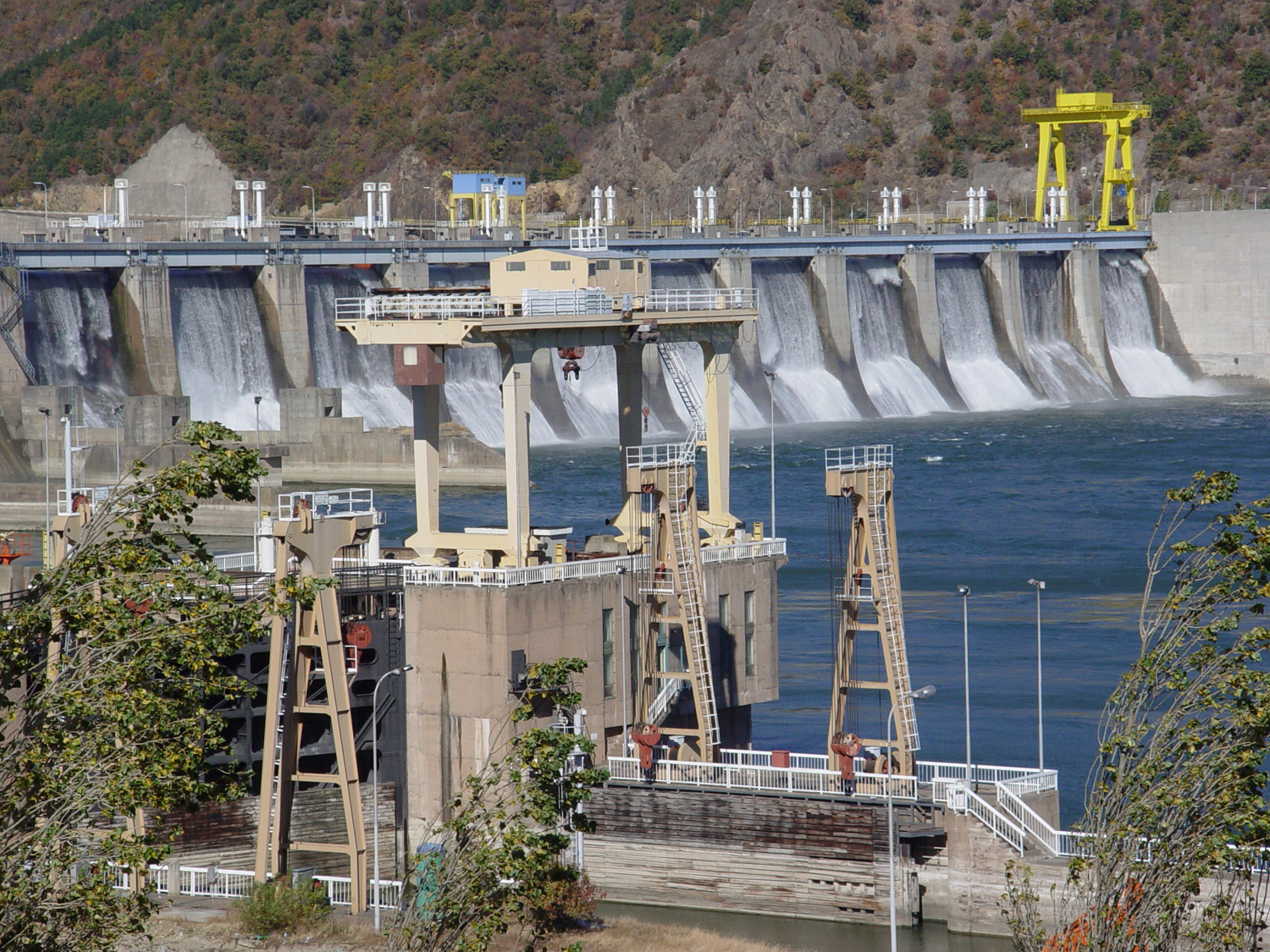 ХЕ „Ђердап 1“ са 6 агрегата  укупне снаге 1.099 МW
ХЕ „Ђердап 2“ са 10 агрегата укупне снаге 270 МW
„Власинске ХЕ“ са 10 агрегата  укупне снаге 129 МW
ХЕ „Пирот“ са 2 агрегата укупне снаге 80 МW
ХЕ „Бајина Башта“ са 4 агрегата укупне снаге 420 МW
ХЕ „Електроморава“ 5 агрегата укупне снаге 17 МW
РХЕ „Бајина Башта“ 2 агрегата укупне снаге 614 МW
ХЕ „Зворник“ 4 агрегата укупне снаге 96 МW  
„Лимске ХЕ“ 8 агрегата укупне снаге 211 МW
ЈП ЕПС
<number>
КАКО ЋЕМО СЕ ГРЕЈАТИ ПРЕДСТОЈЕЋЕ ЗИМЕ
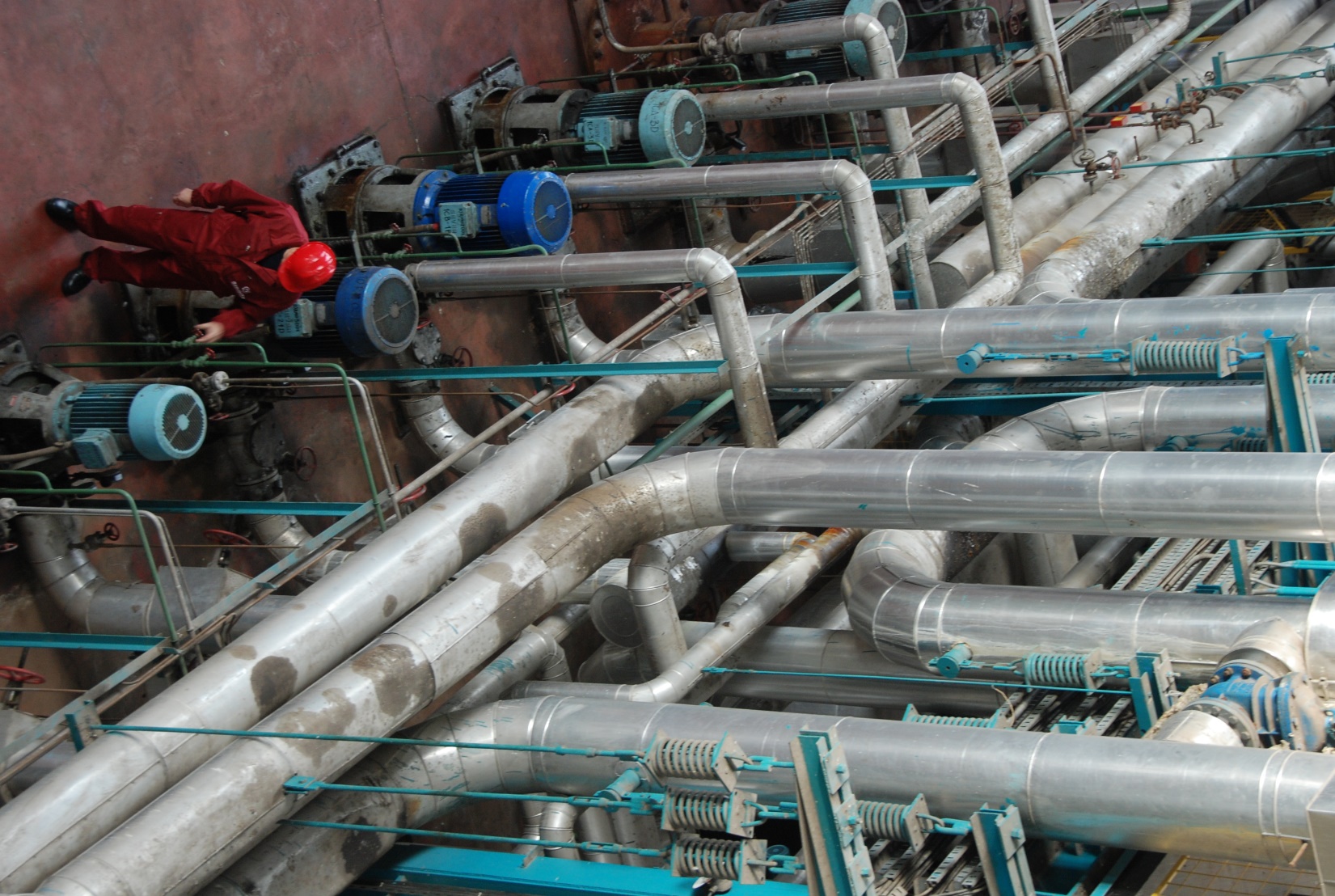 Постројења за испоруку топлотне енергије у термоелектранама су уграђивана у различитим периодима
ТЕНТ  - блокови А1 и А2 у топлификационом режиму од 1983. године
ТЕ „Колубара“ - блокови А1, А2, А3 у топлификационом раду од 1970. године
ТЕ „Костолац“ - блок А1 реконструкција за рад у топлификационом режиму 2007. године, док је блок А2 реконструисан за рад у топлификационом режиму 2000. године, а 2004. године направљена нова измењивачко пумпна станица 
ТЕ-ТО „Нови Сад“ - блок А1 пуштен у рад 1981. године, блок А2 пуштен у рад 1984. године
ТЕ-ТО „Зрењанин“ - блок А1 у раду од 1989. године
ТЕ-ТО „Сремска Митровица“ - блок А3 у раду од 1979. од 1991. године грејање града Сремска Митровица. У 2007. години завршен капитални ремонт турбине, а 2011. реконструкција котла
ЈП ЕПС
<number>
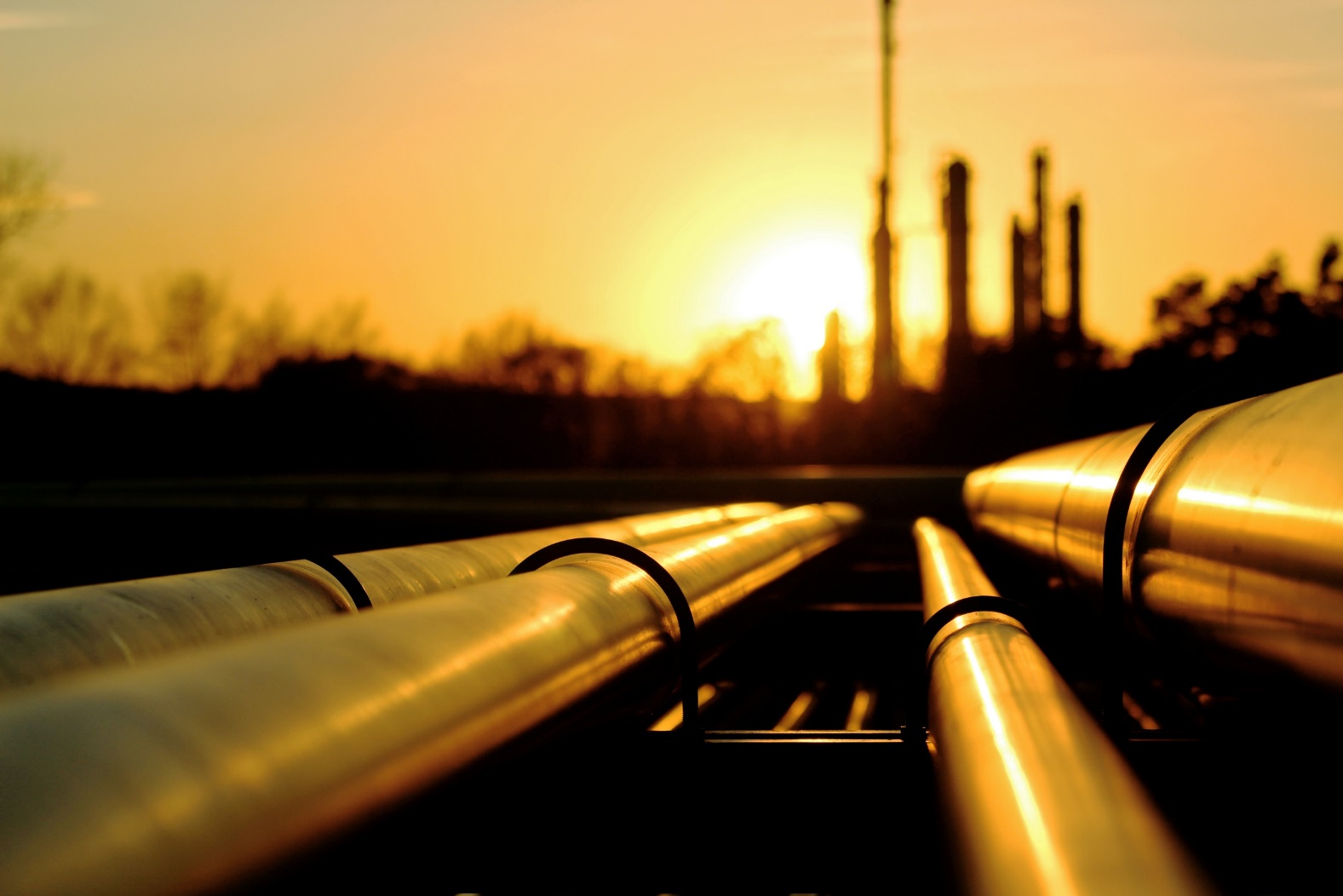 КАКО ЋЕМО СЕ ГРЕЈАТИ ПРЕДСТОЈЕЋЕ ЗИМЕ
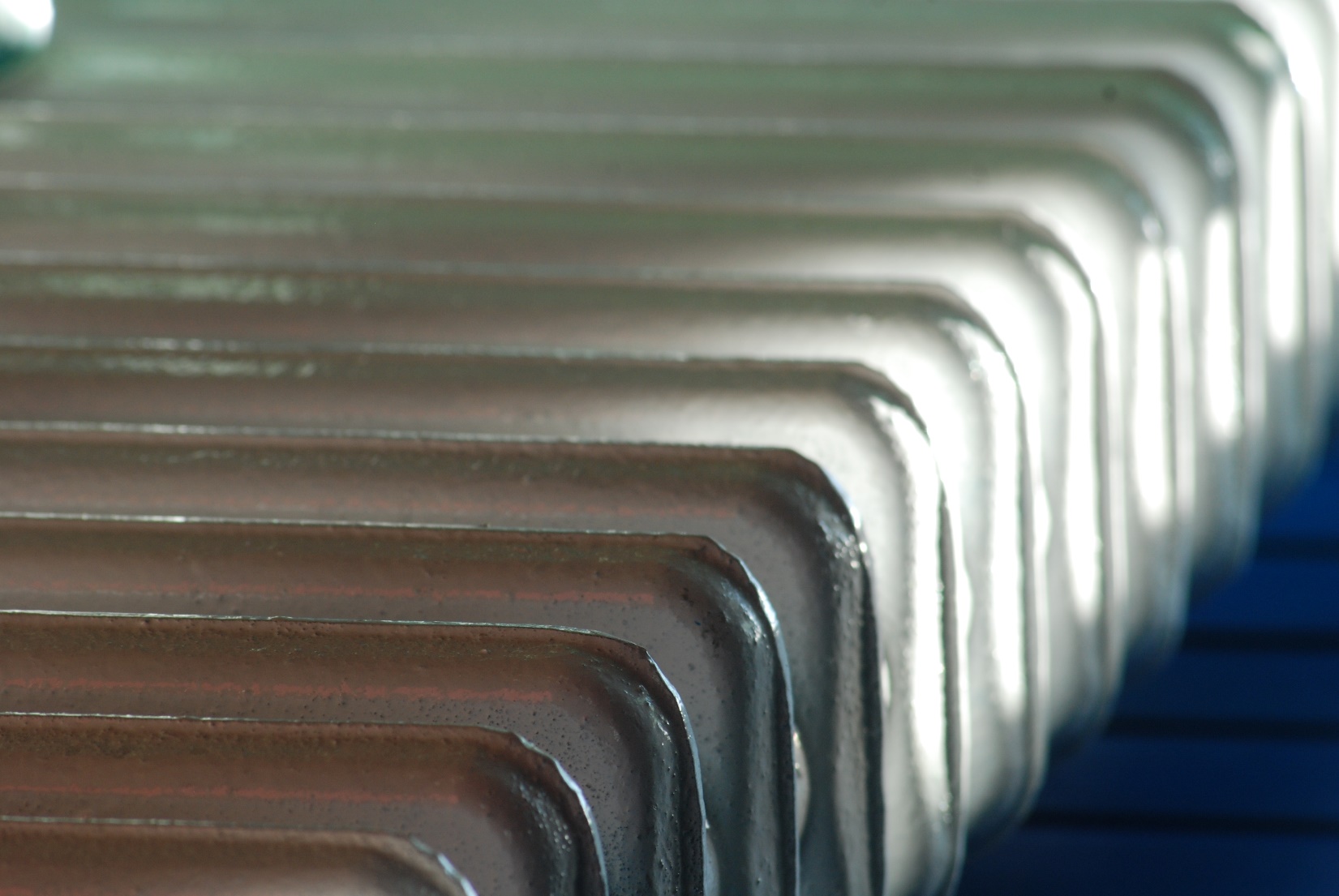 Укупна снага система ЕПС-а која директно даје топлотну енергију:
ЈП ЕПС
<number>
КАКО ЋЕМО СЕ ГРЕЈАТИ ПРЕДСТОЈЕЋЕ ЗИМЕ
КАКО ЋЕМО СЕ ГРЕЈАТИ ПРЕДСТОЈЕЋЕ ЗИМЕ
КАКО ЋЕМО СЕ РЕДСТОЈЕЋЕ ЗИМЕ
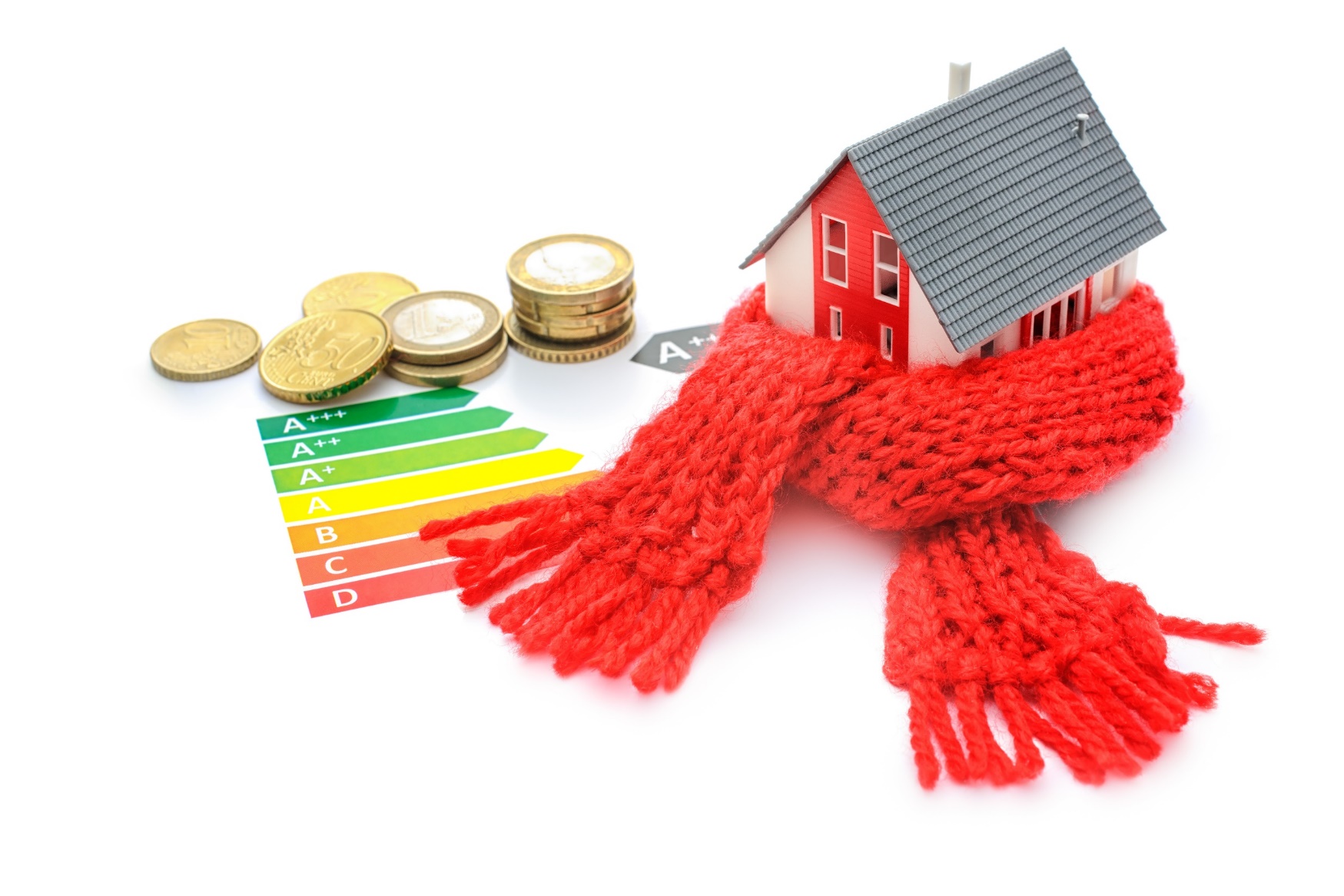 Потрошена топлотна енергије у претходне три године и планиране количине за 2016/2017. годину
ЈП ЕПС
<number>
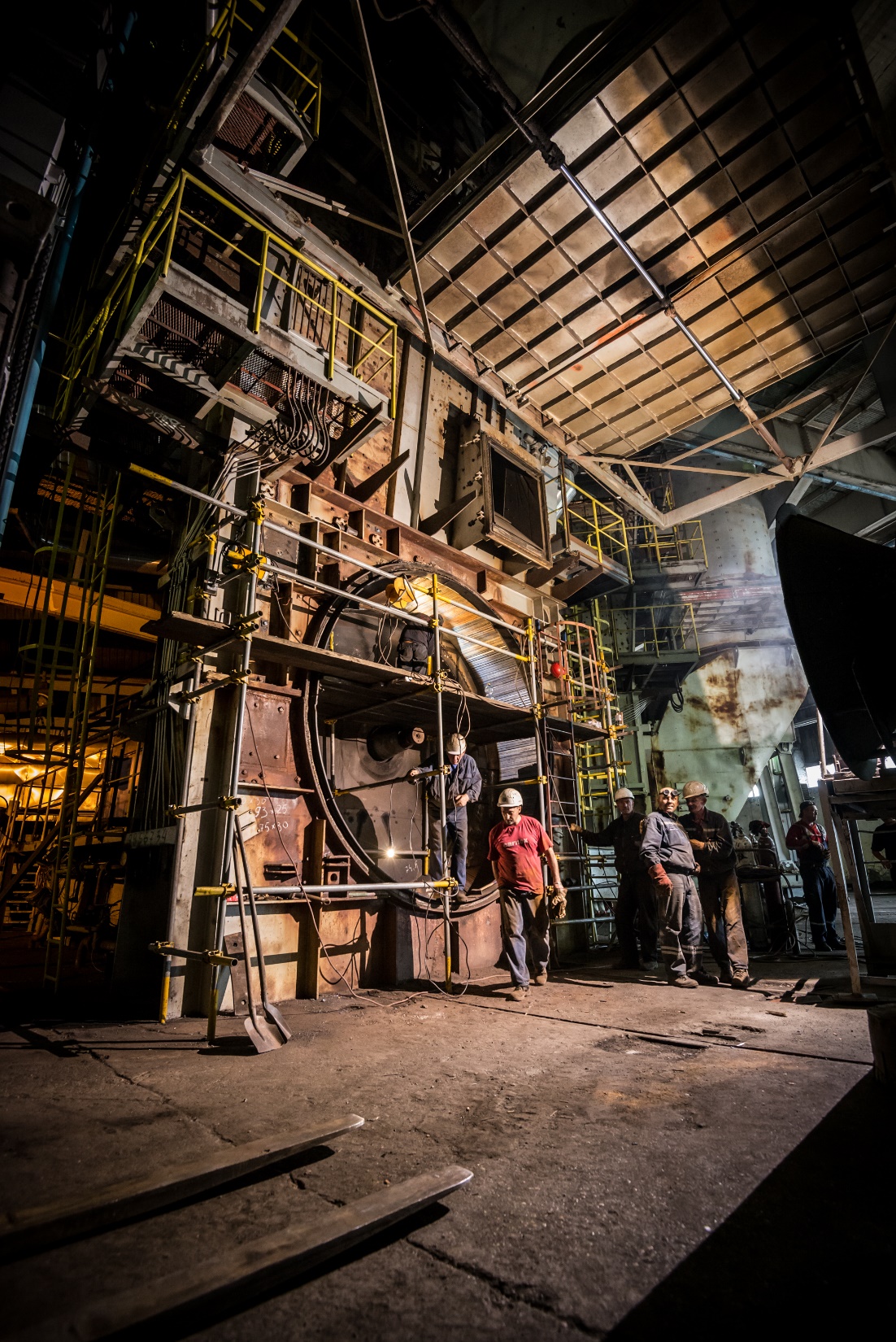 КАКО ЋЕМО СЕ ГРЕЈАТИ ПРЕДСТОЈЕЋЕ ЗИМЕ
У току ремонтне сезоне завршени су сви неопходни радови на постројењима за топлотну енергију. Најзначајнији послови који су завршени по постројењима:
ТЕНТ - завршени ремонтни радови на: турбинском делу,арматури и сервомоторима, електромеханички радови, опрема на мерењу и регулацији, информационо комуникационим системима и на управљању и заштитама. У ТЕНТ Б1 и Б2 завршени стандардни ремонти у складу са плановима за предстојећи период и блокови потпуно спремни за предстојећу зимску сезону
ТЕ „Колубара“ - урађени стандардни ремонтни послови на блоковима, на топлификационом делу система на подстаници 4 замењено око 300 метара примарне мреже, испитане циркулационе пумпе, проверени сви вентили у појединим подстаницама извршено чишћење цеви
ТЕ „Костолац“ - завршени сви стандардни ремонтни послови, како на главној опреми тако и на системима за топлификацију
ТЕ-ТО „Нови Сад „ - завршени сви стандардни ремонтни послови
ТЕ-ТО „Зрењанин“ – стандардни ремонтни послови
ТЕ-ТО „Сремска Митровица“ – завршени стандардни ремонтни послови
ЈП ЕПС
<number>
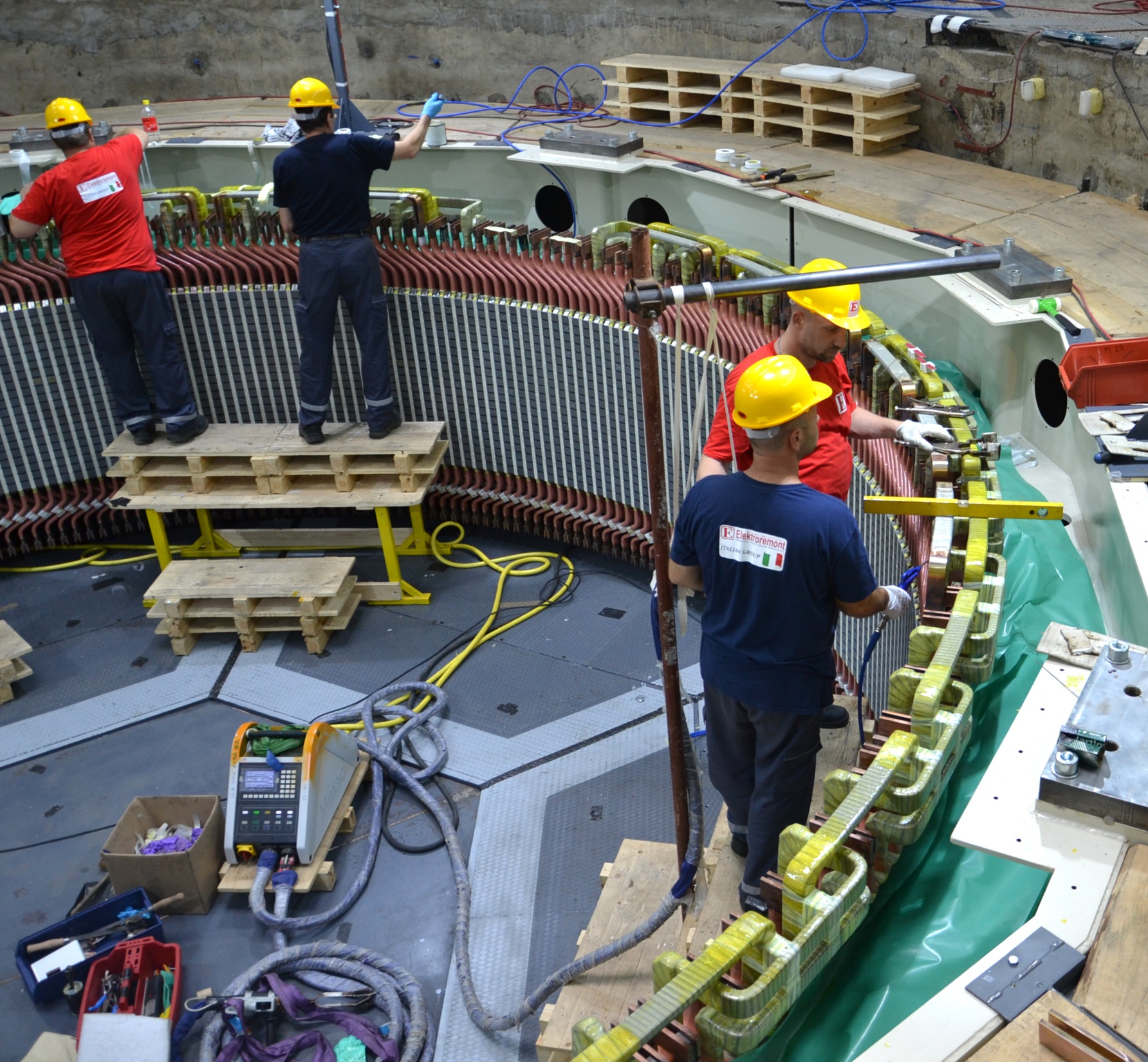 КАКО ЋЕМО СЕ ГРЕЈАТИ ПРЕДСТОЈЕЋЕ ЗИМЕ
ХЕ „Ђердап 1“ - на агрегату А1 завршен капитални ремонт агрегат синхронизован на мрежу, на агрегату А2 планиран краћи ремонту у новембру као и ремонт трансформатора БТ 3,на осталим агрегатима завршени стандардни ремонти и они су потпуно спремни за зимску сезону
ХЕ „Ђердап 2“ - на агрегату А5 завршен капитални ремонт на агрегату А6 ремонт у току,на осталим агрегатима завршени стандардни ремонти
„Власинске ХЕ“ - завршени стандардни ремонтни радови сви агрегати спремни за зимски период
ХЕ „Пирот“ завршени стандардни ремонти
ХЕ „Бајина Башта“ - завршени стандардни ремонти на свим агрегатима, сви агрегати спремни за зимски период
ХЕ „Електроморава“ - завршени стандардни ремонти на свим агрегатима сви агрегати спремни за зимски период
РХЕ „Бајина Башта“ - завршени стандардни ремонти на оба агрегата оба агрегата спремни за зимски период
ХЕ „Зворник“ – завршена ревитализација агрегата А1,у току ревитализациja агрегата А2, на осталим агрегатима завршени стандардни ремонти 
„Лимске ХЕ“  - осим агрегата А1 у ХЕ „Потпећ“, завршени сви ремонти
ЈП ЕПС
<number>
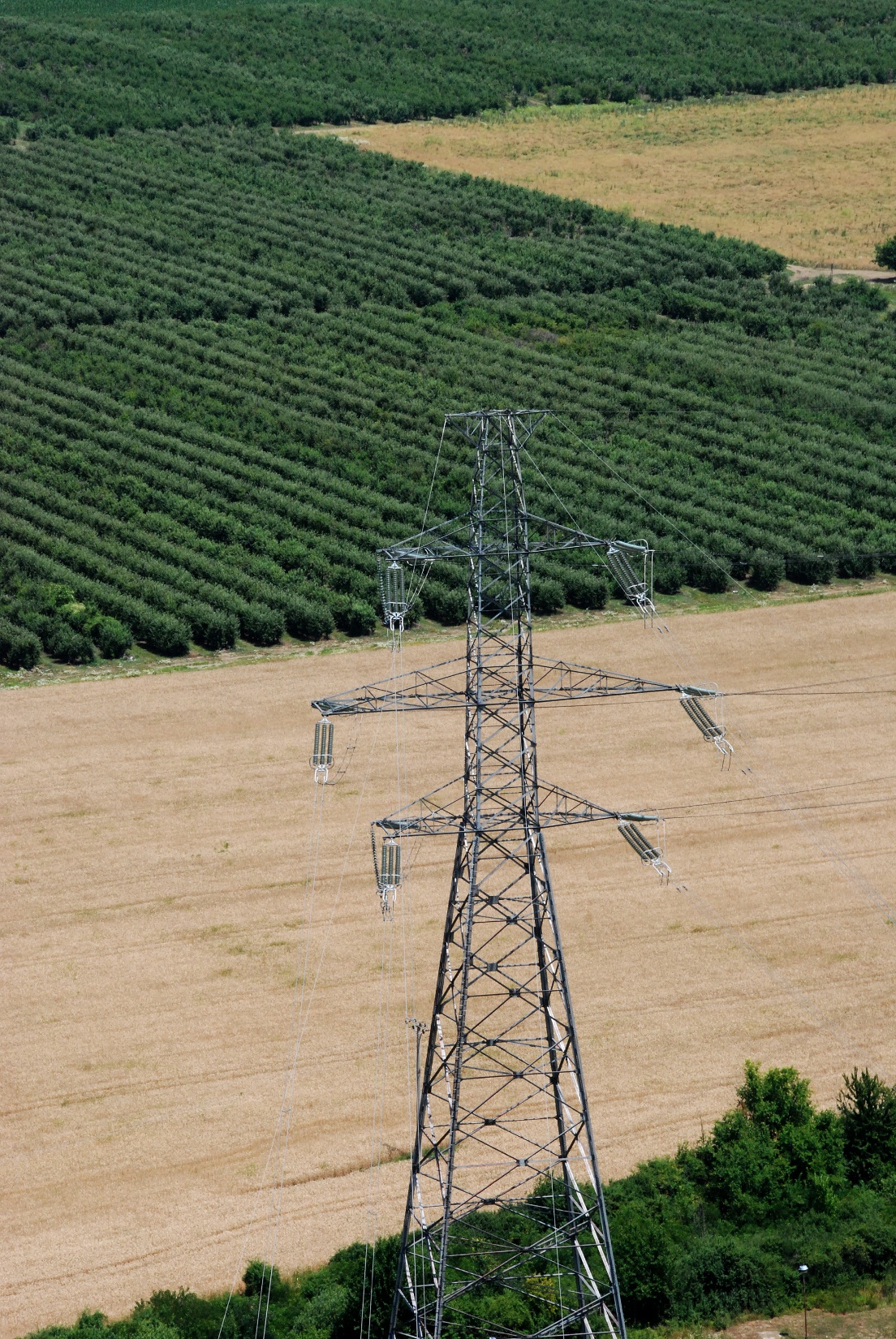 КАКО ЋЕМО СЕ ГРЕЈАТИ ПРЕДСТОЈЕЋЕ ЗИМЕ
У периоду септембар–октобар завршене су  неопходне пробе система грејања (хладне и топле) 
Завршени су ремонти и сва постројења за производњу топлотне енергије  су спремна за предстојећу зиму.
Почеле су испоруке топлотне енергије корисницима
Сви ремонти на термоелектранама су завршени као и 90 % ремоната ХЕ па се може рећи да ће  ЈП ЕПС у зимском периоду бити потпуно спреман за испоруку планираних количина електричне енергије
ЈП ЕПС
<number>
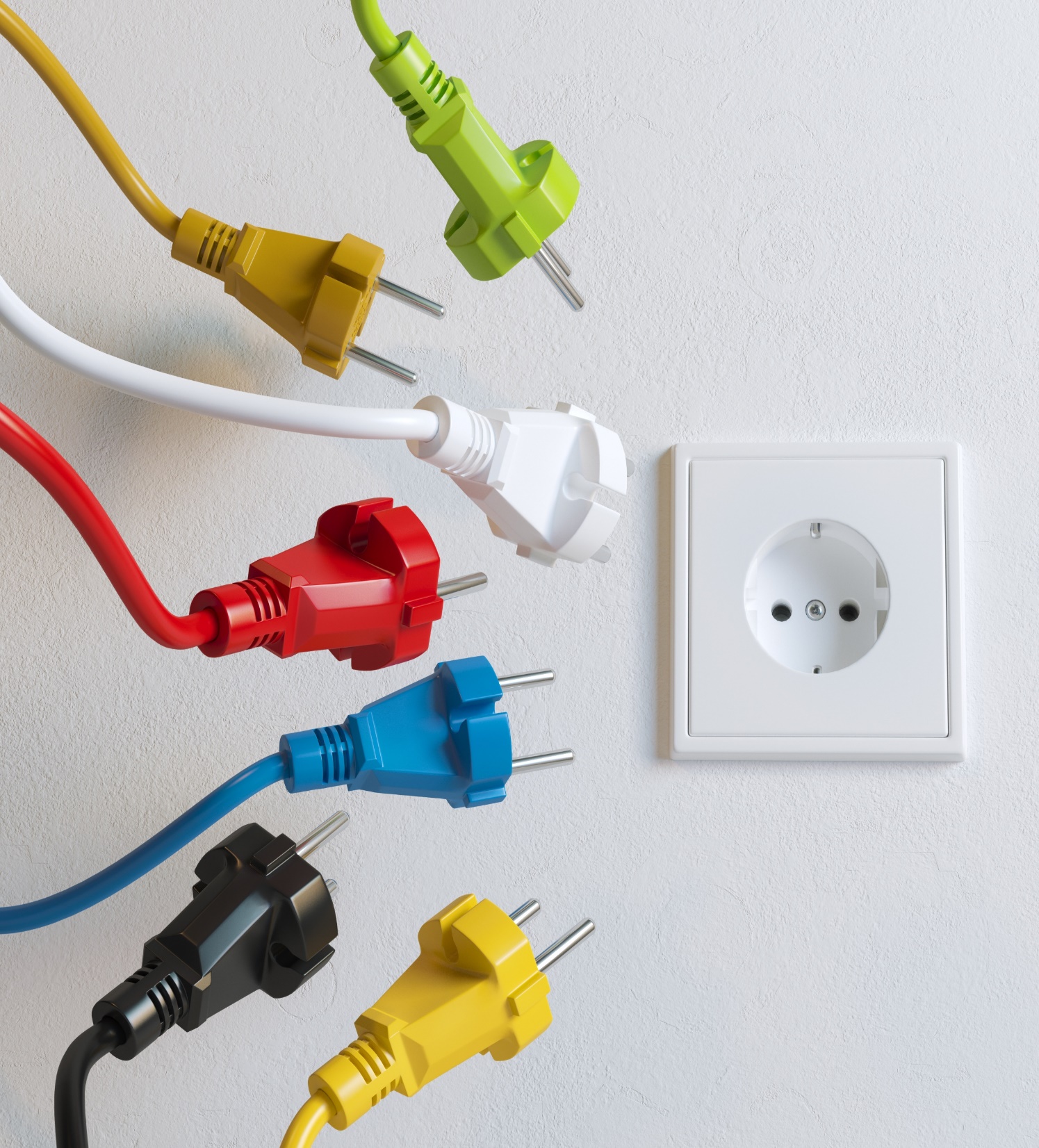 КАКО ЋЕМО СЕ ГРЕЈАТИ ПРЕДСТОЈЕЋЕ ЗИМЕ
ХВАЛА НА ПАЖЊИ
ЈП ЕПС
<number>